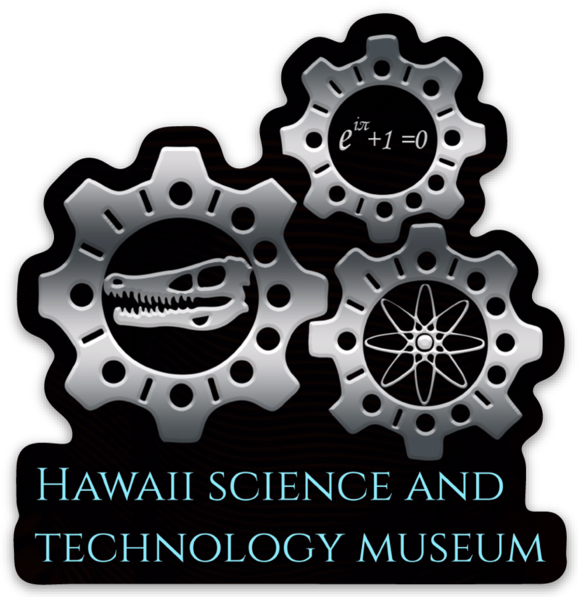 UNLEASH THE INNOVATOR IN EVERY CHILD
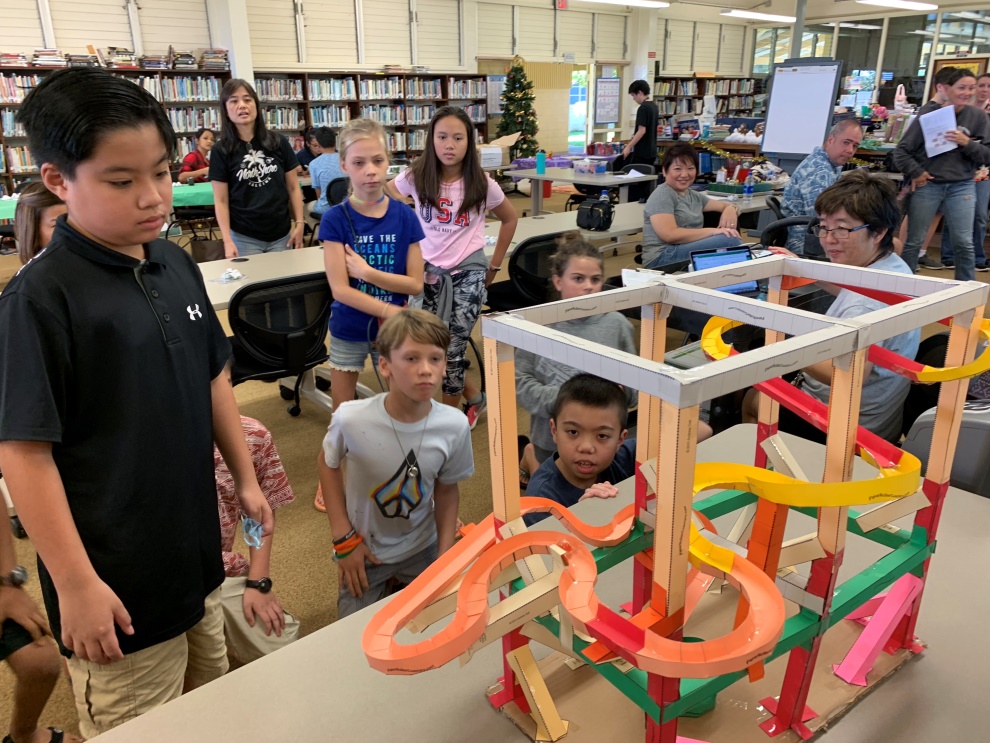 Science Camps!
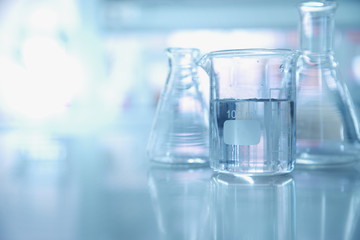 Insert Science Camp Video
Insert STARS Video Here
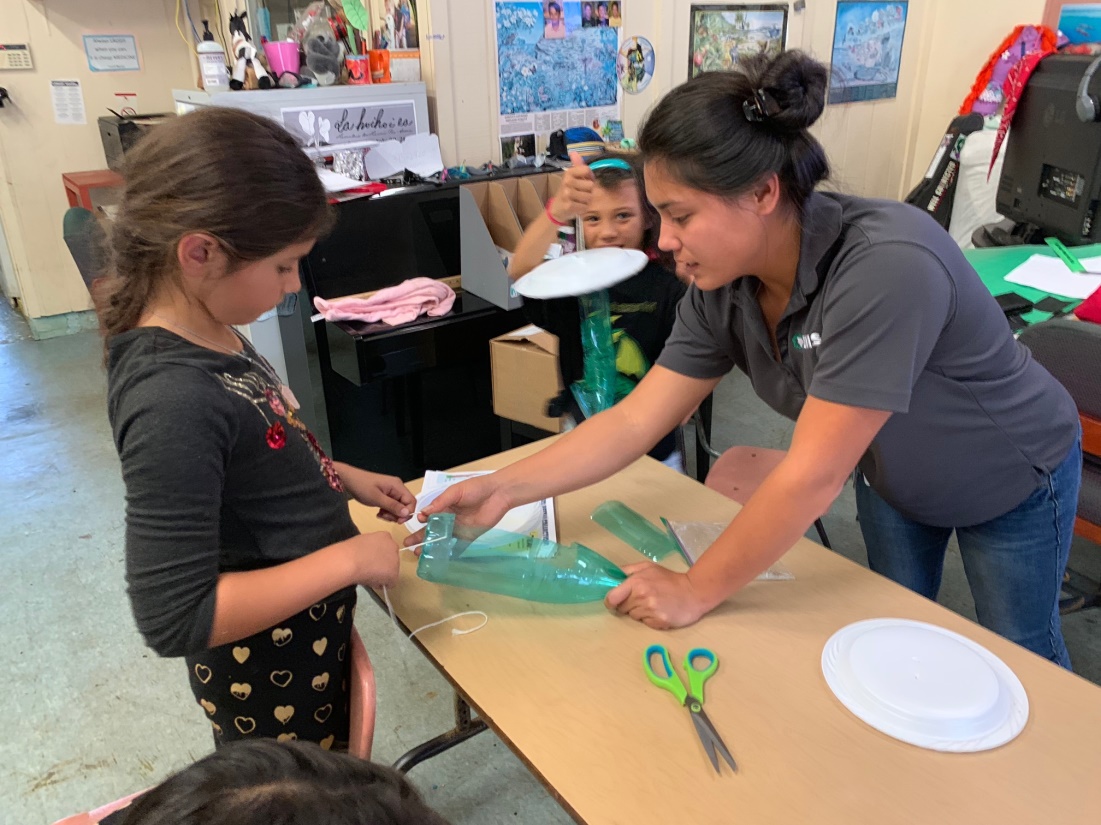 After School Programs
Partnership with Big Island Invasive Species Committee
Insert Eruption Video 1 Here
Insert Eruption Video 2 Here
Insert Eruption Video 3 Here
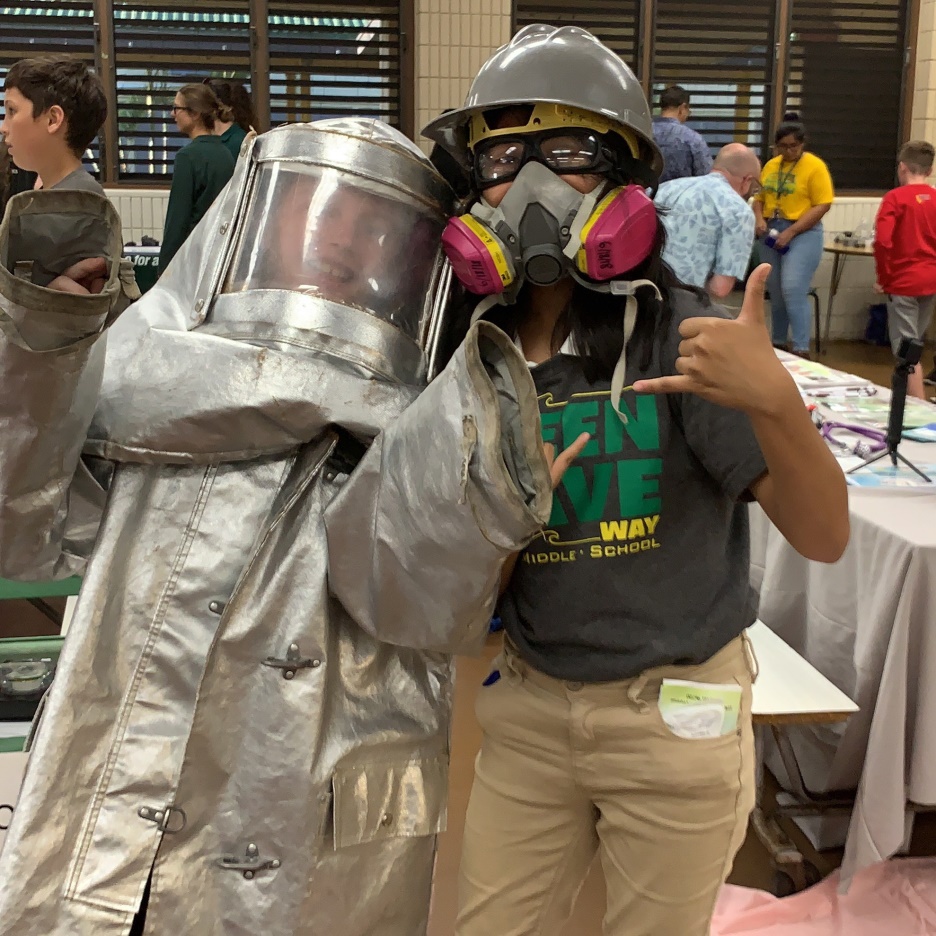 Kilauea Eruption Recovery Project
Mokupapapa Discovery Center Partnership
Insert Science Night Video Here
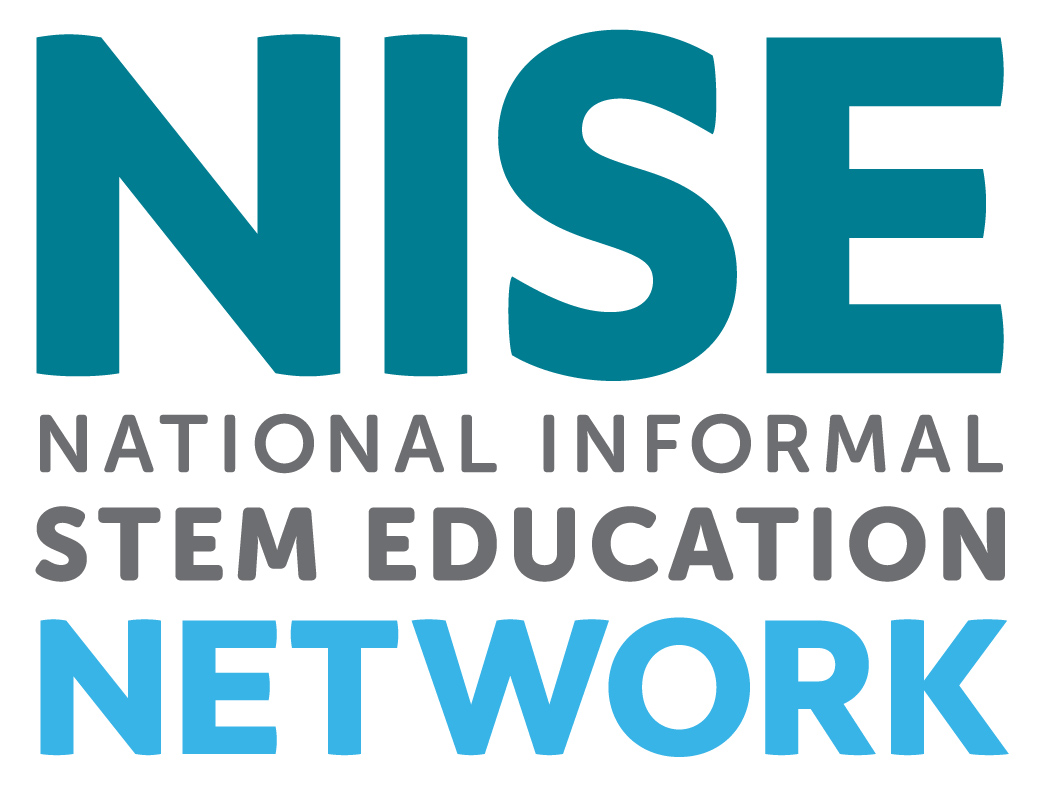 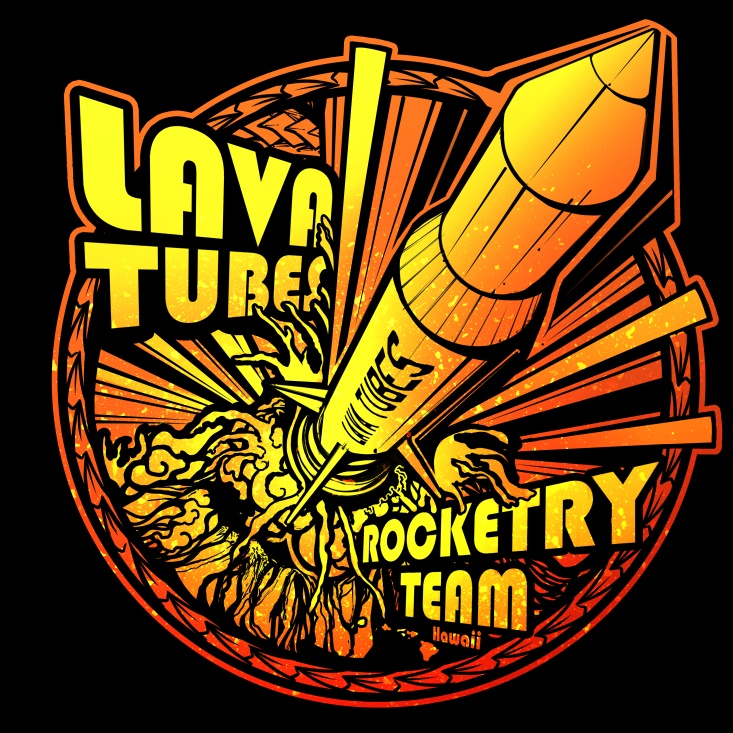 NISE ToolKits!!!!
Hide & Seek Moon
Pocket Solar System 
Stomp Rockets!
Robotics Education
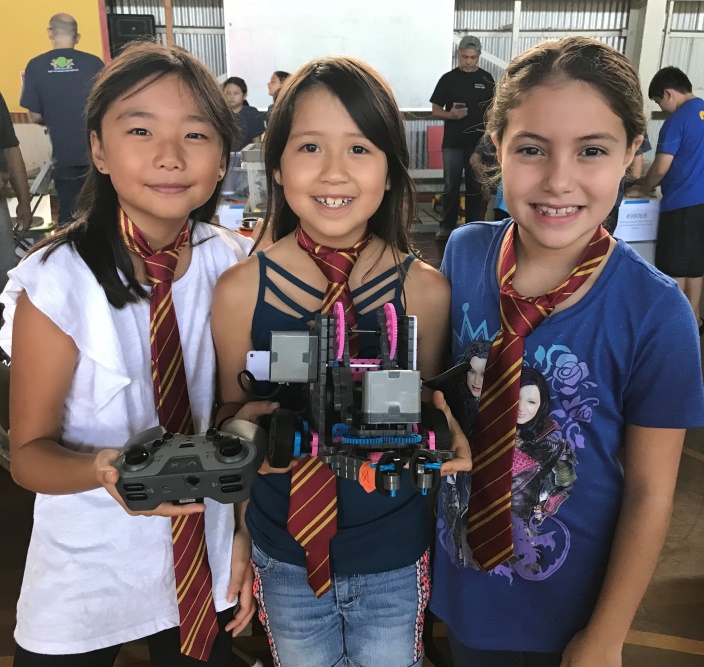 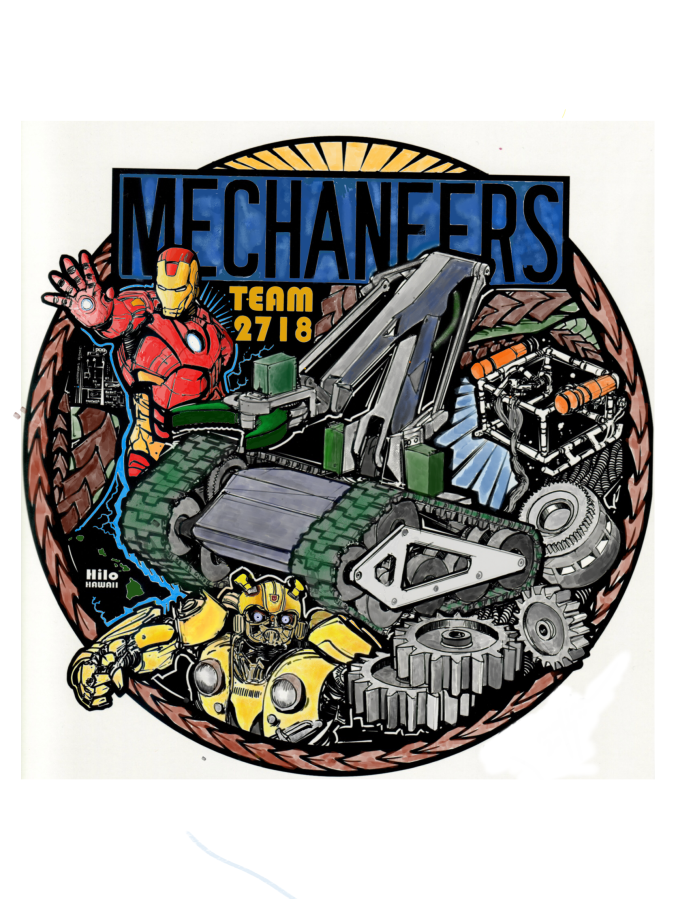 Research and Development
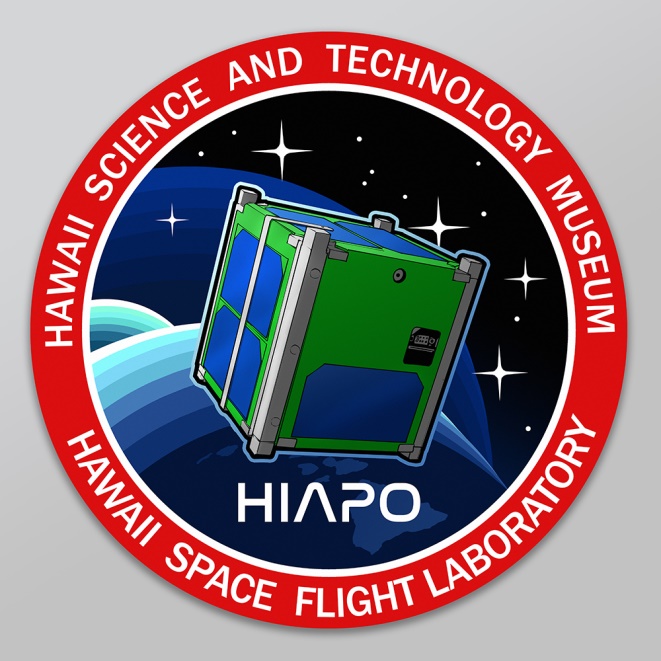 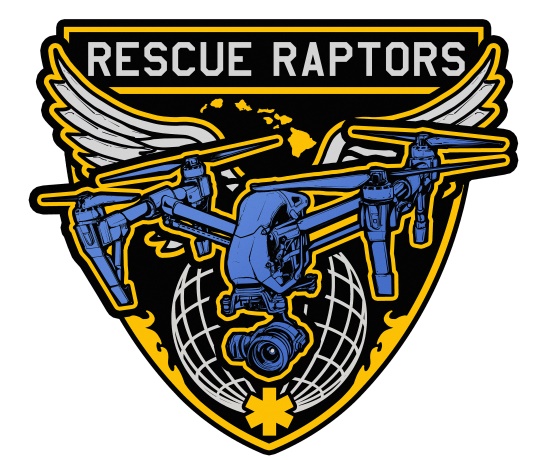 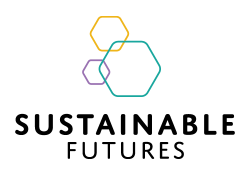 Follow Us On:

Twitter: @HawaiiScience
Instagram: @HawaiiScienceMuseum
www.hawaiisciencemuseum.org
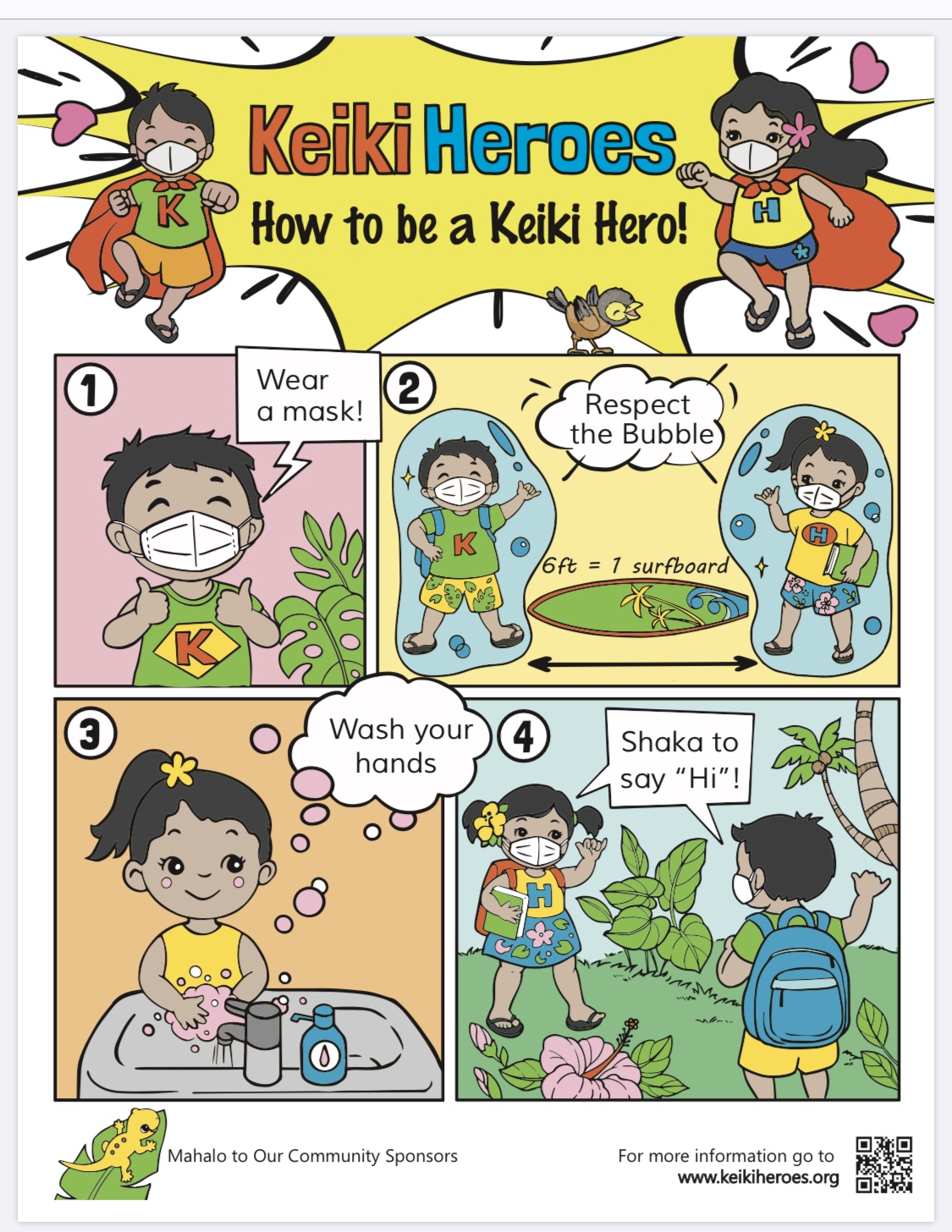 COVID-19
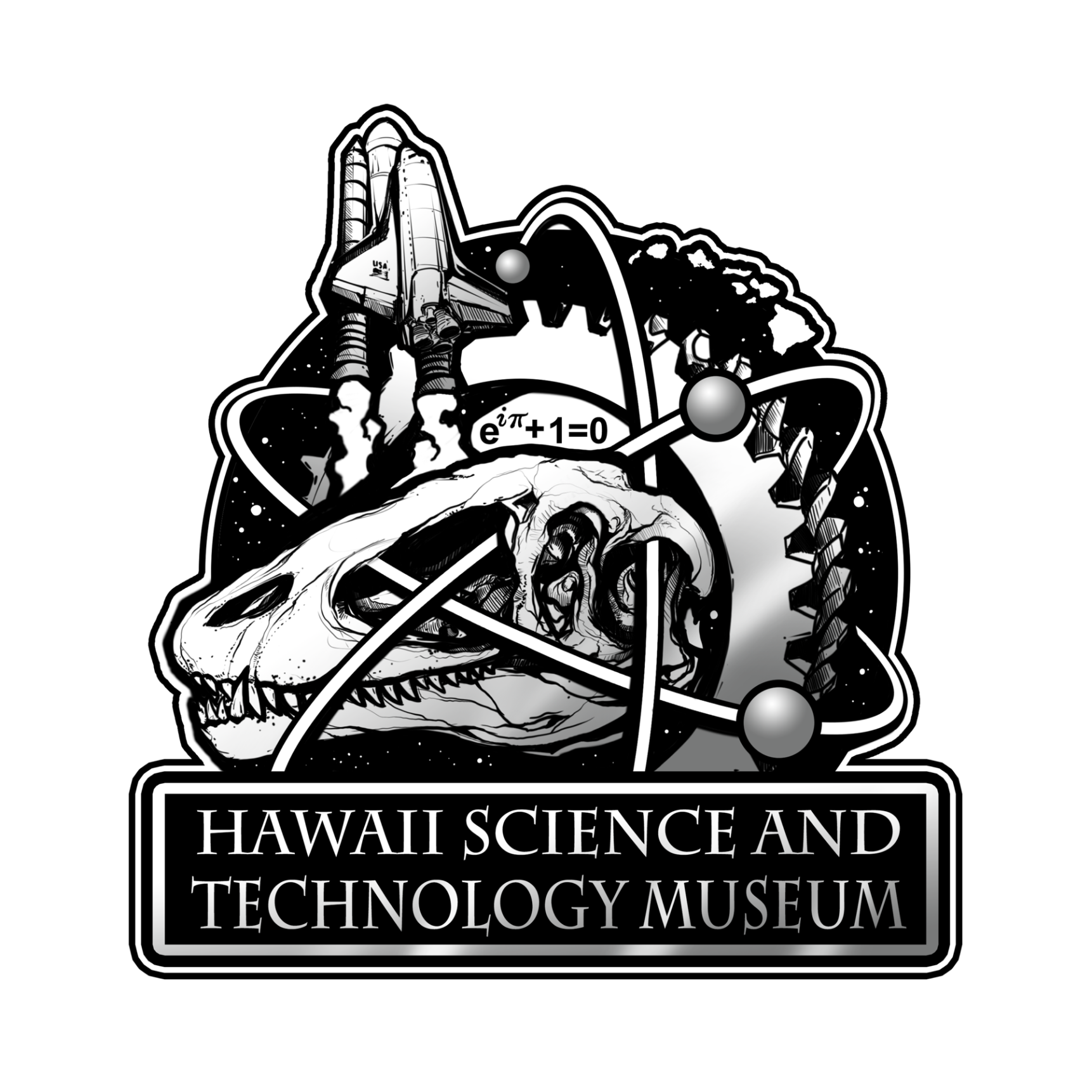